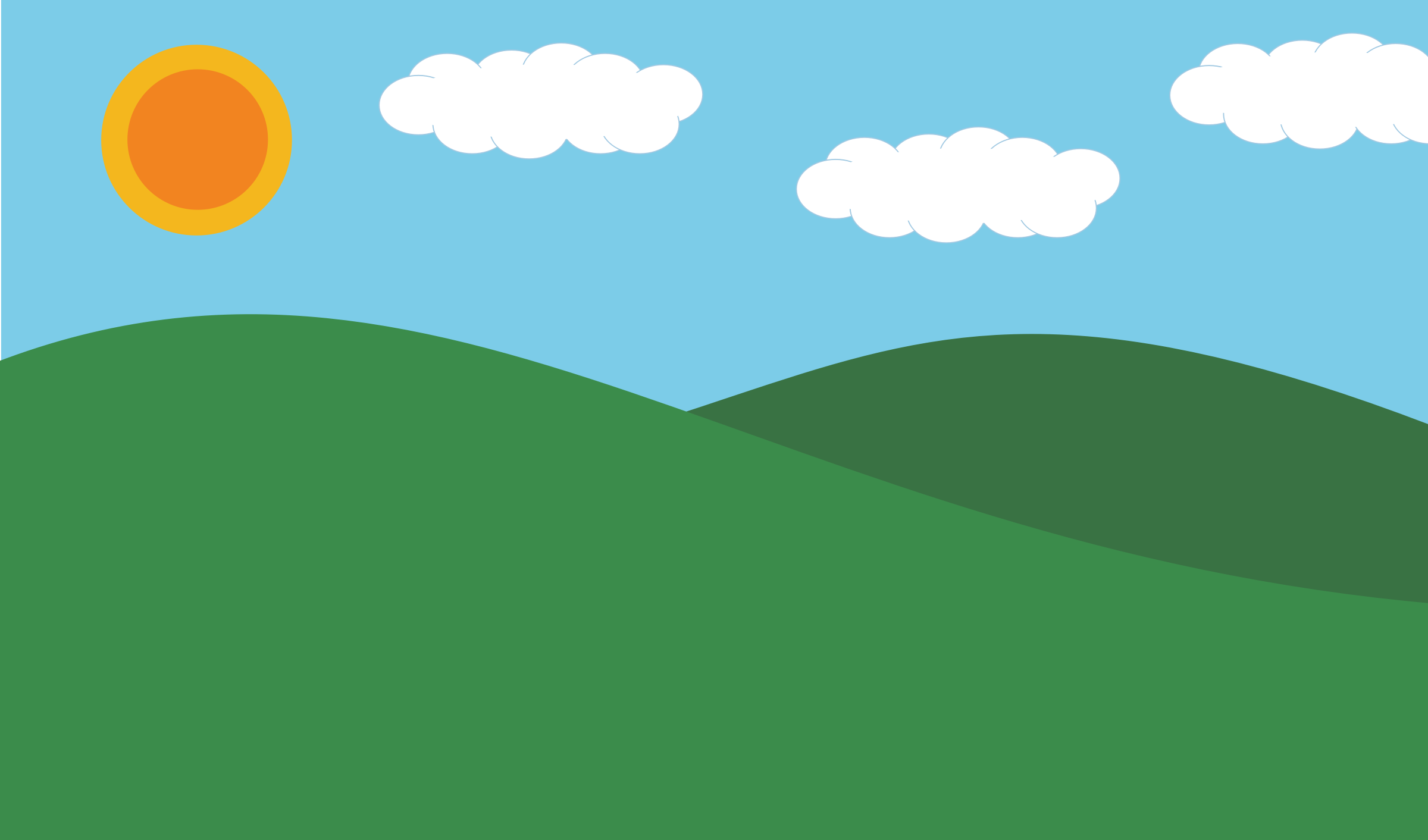 Where is the dog?
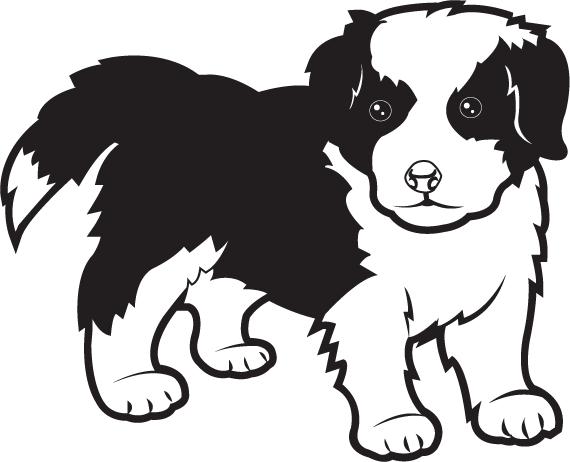 Can you find him?
Where is the dog?
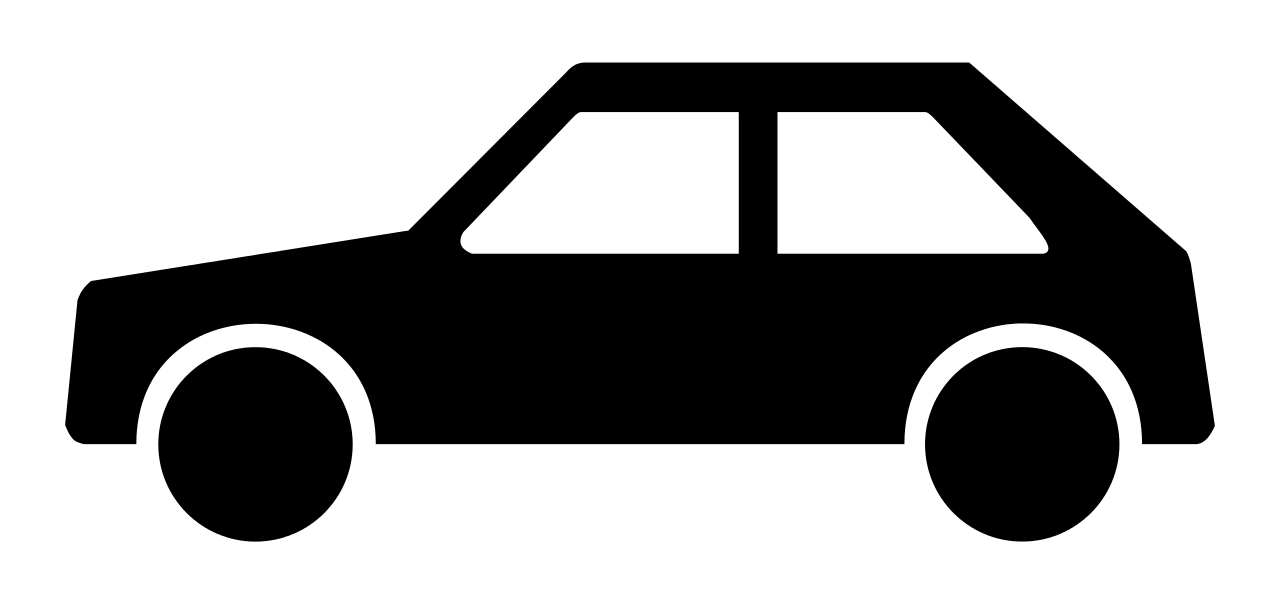 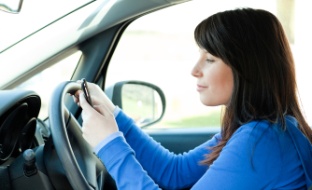 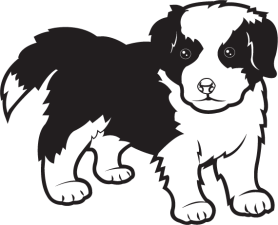 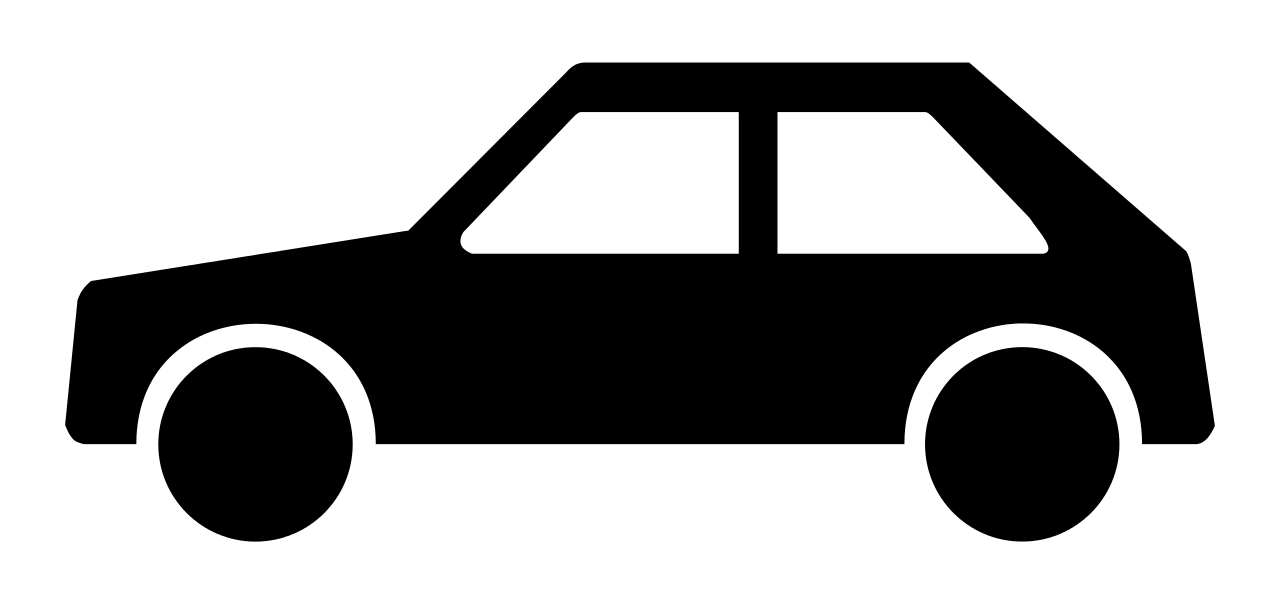 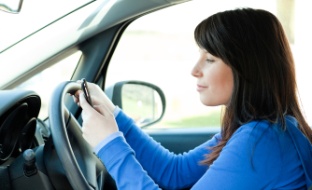 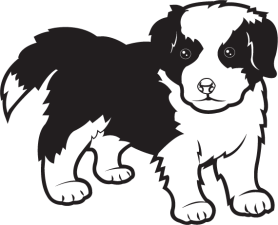 Dog is under the car.
Where is the dog?
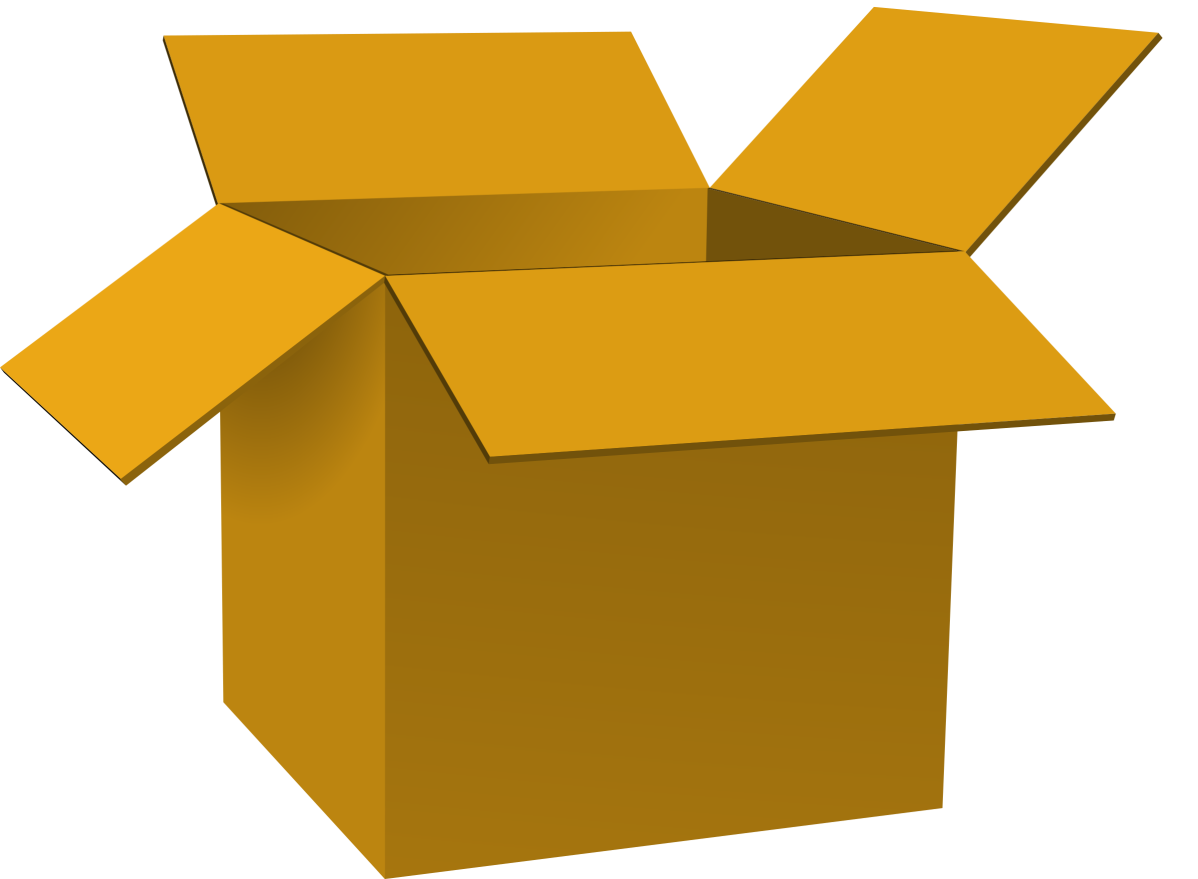 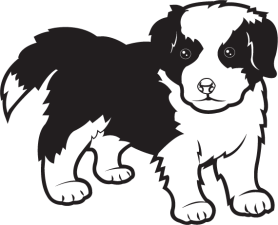 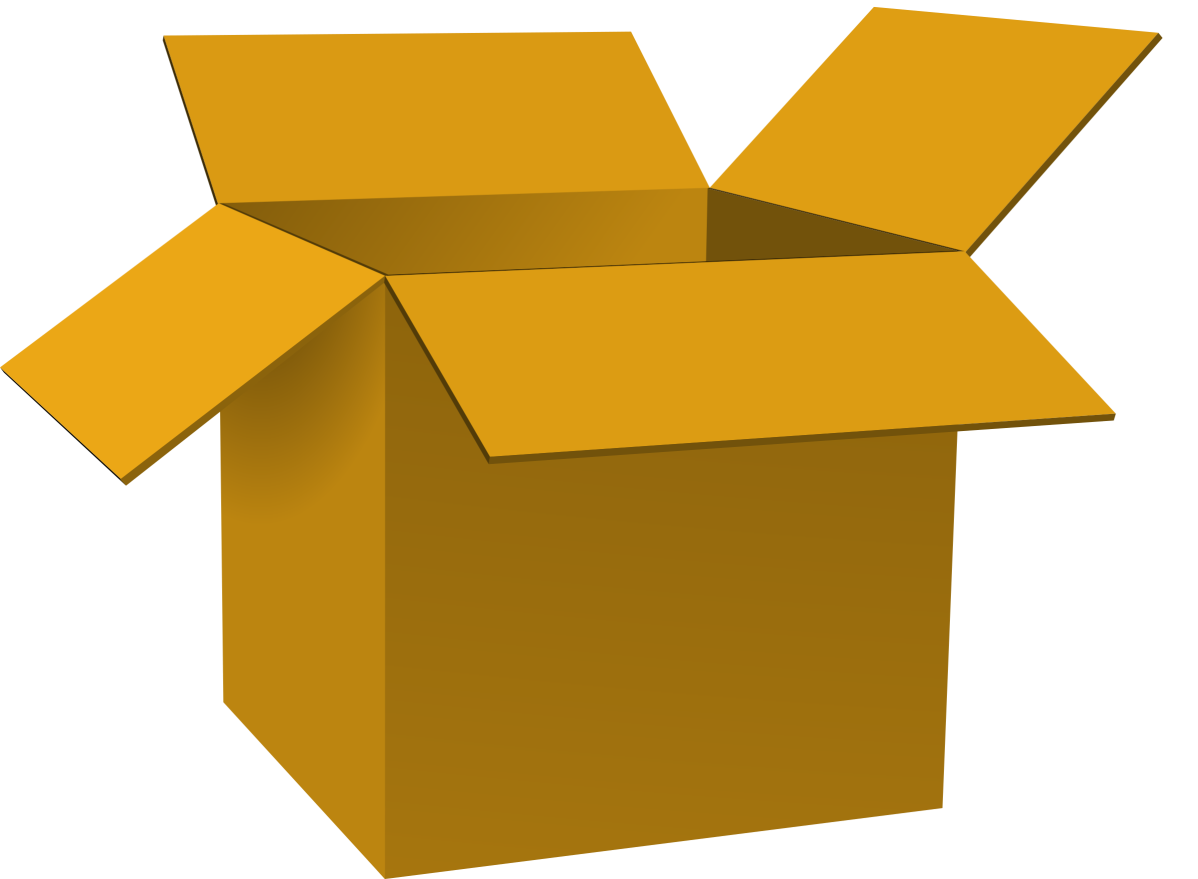 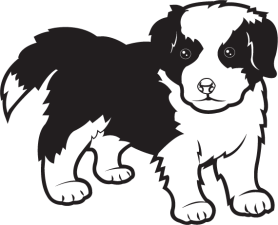 Dog is under the box.
Where is the dog?
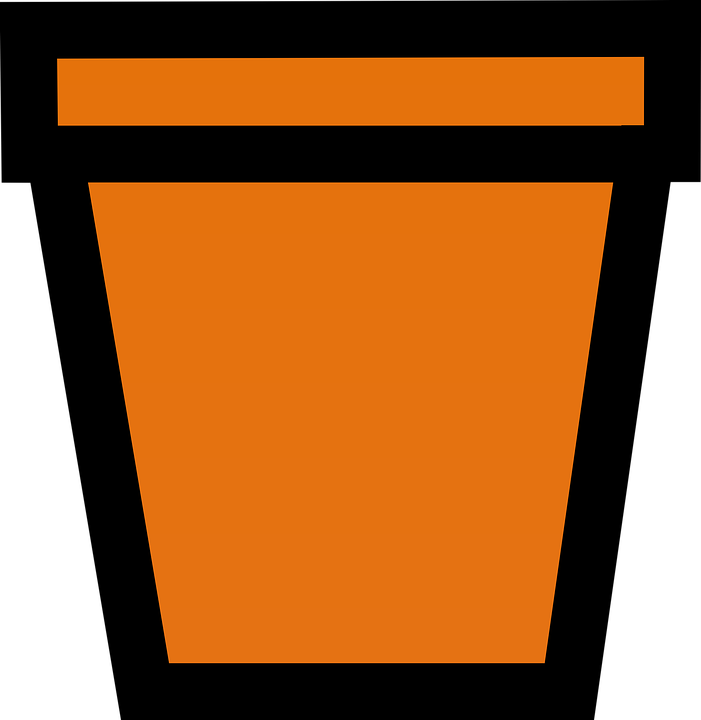 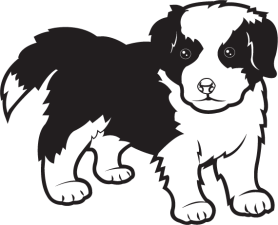 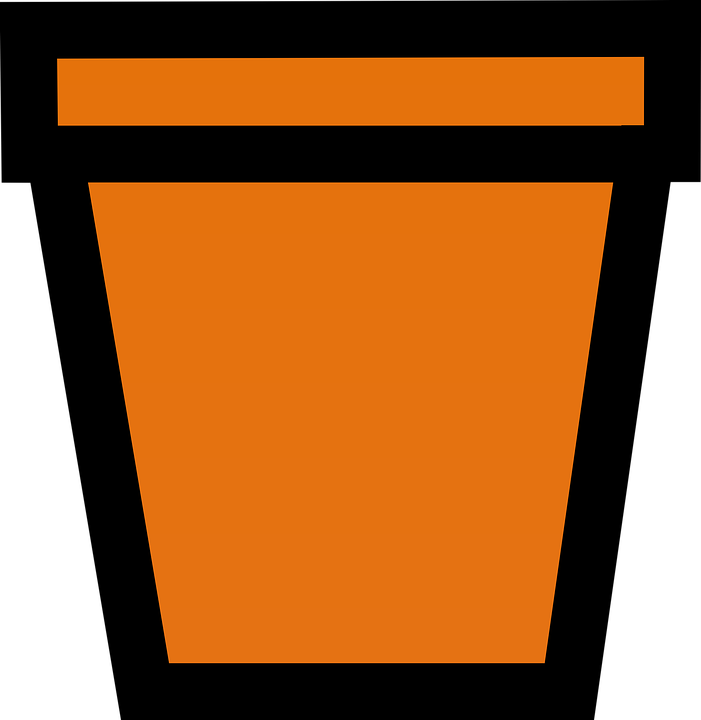 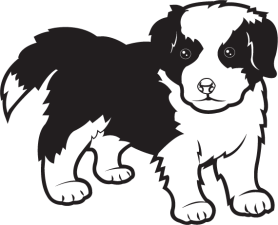 Dog is under the flower pot.
Where is the dog?
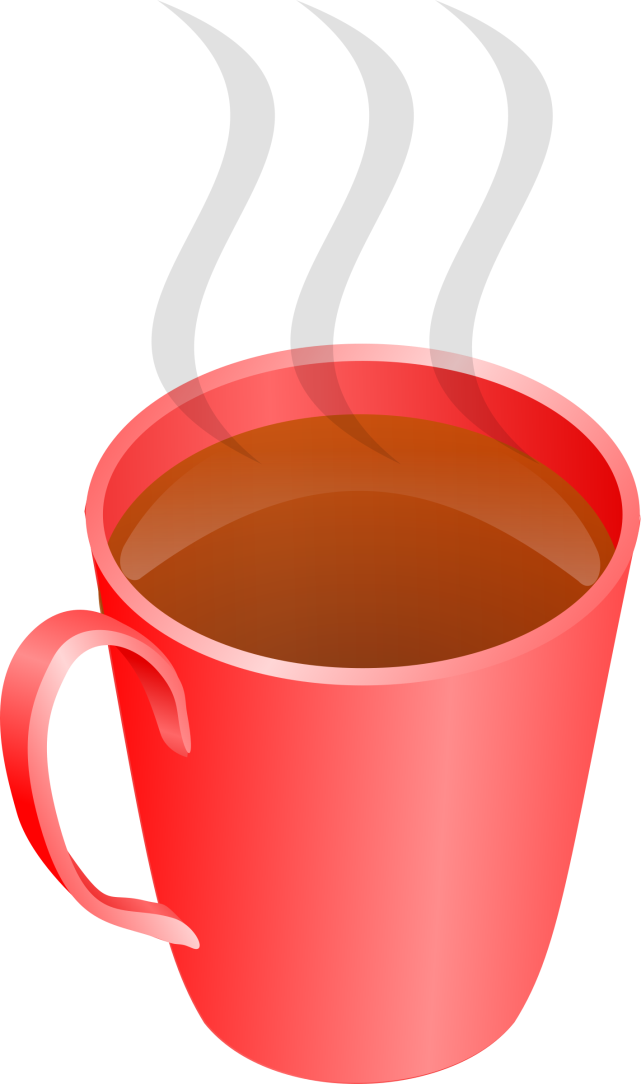 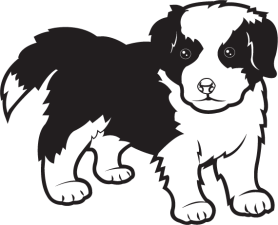 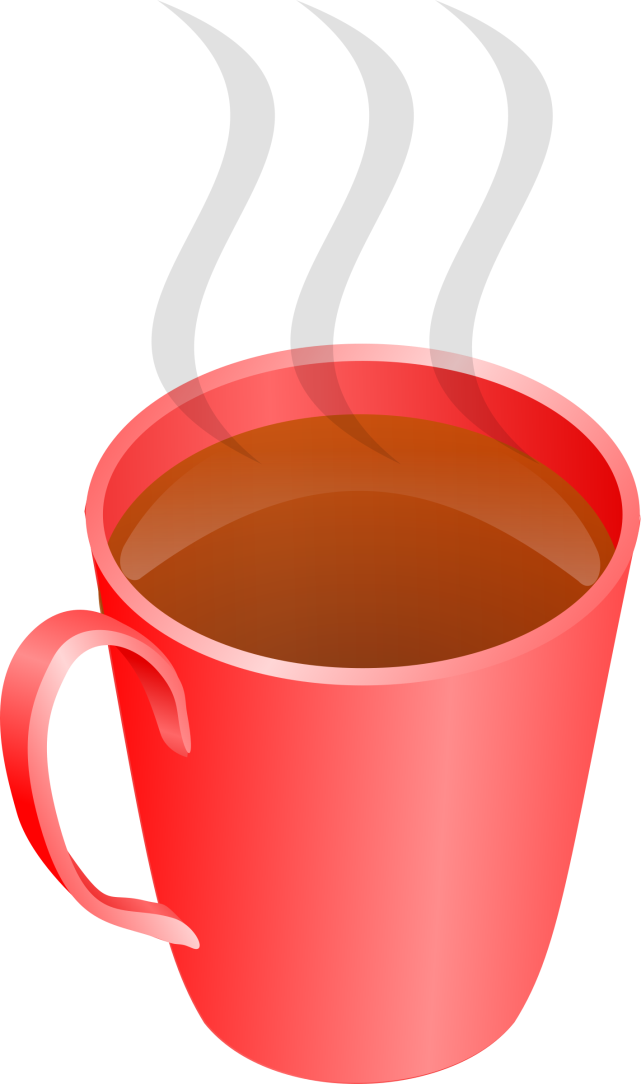 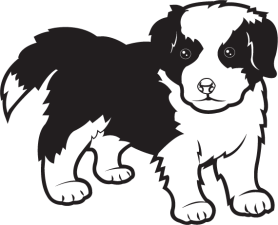 Dog is under the cup.
Where is the dog?
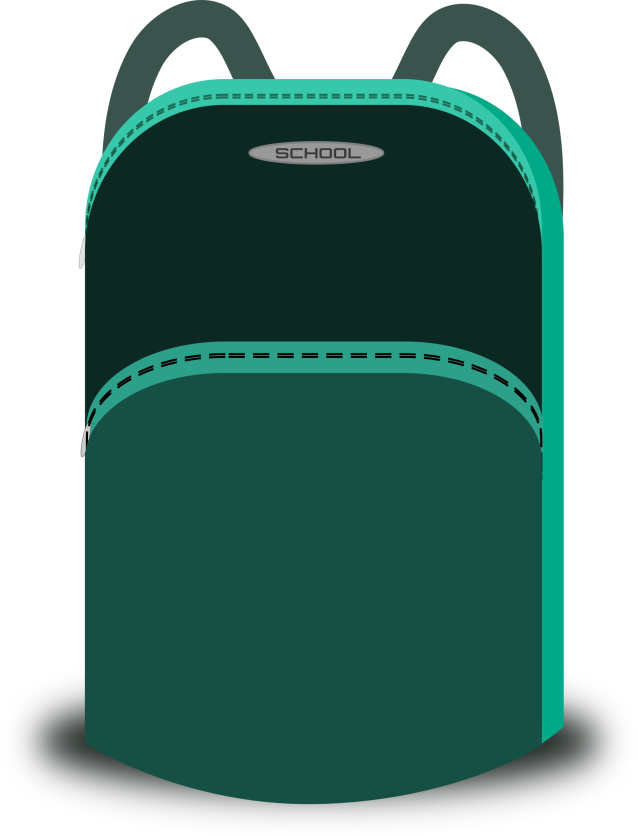 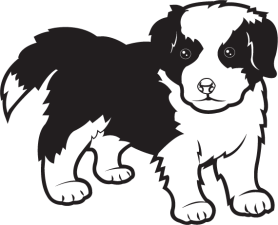 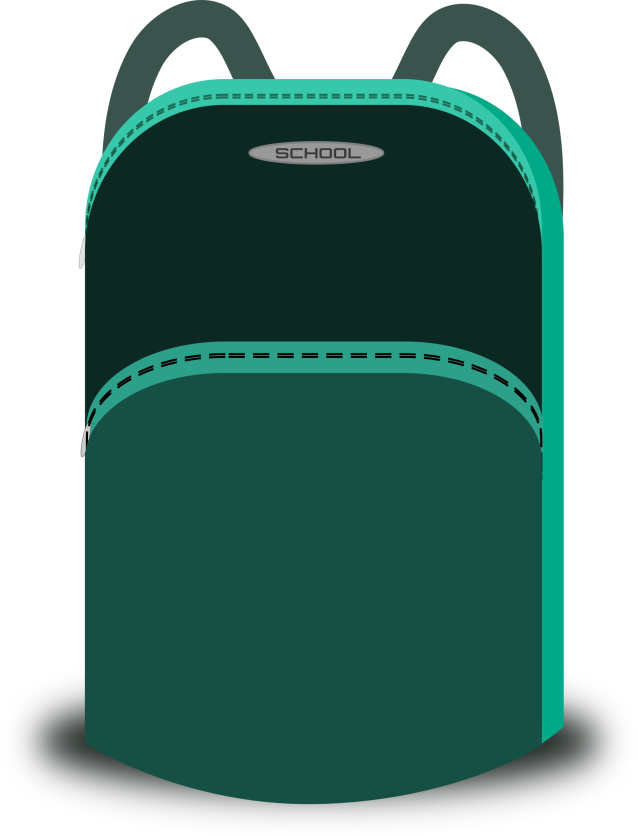 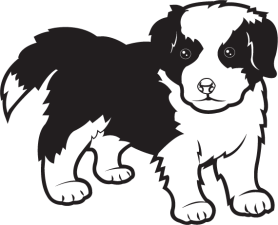 Dog is under the bag.
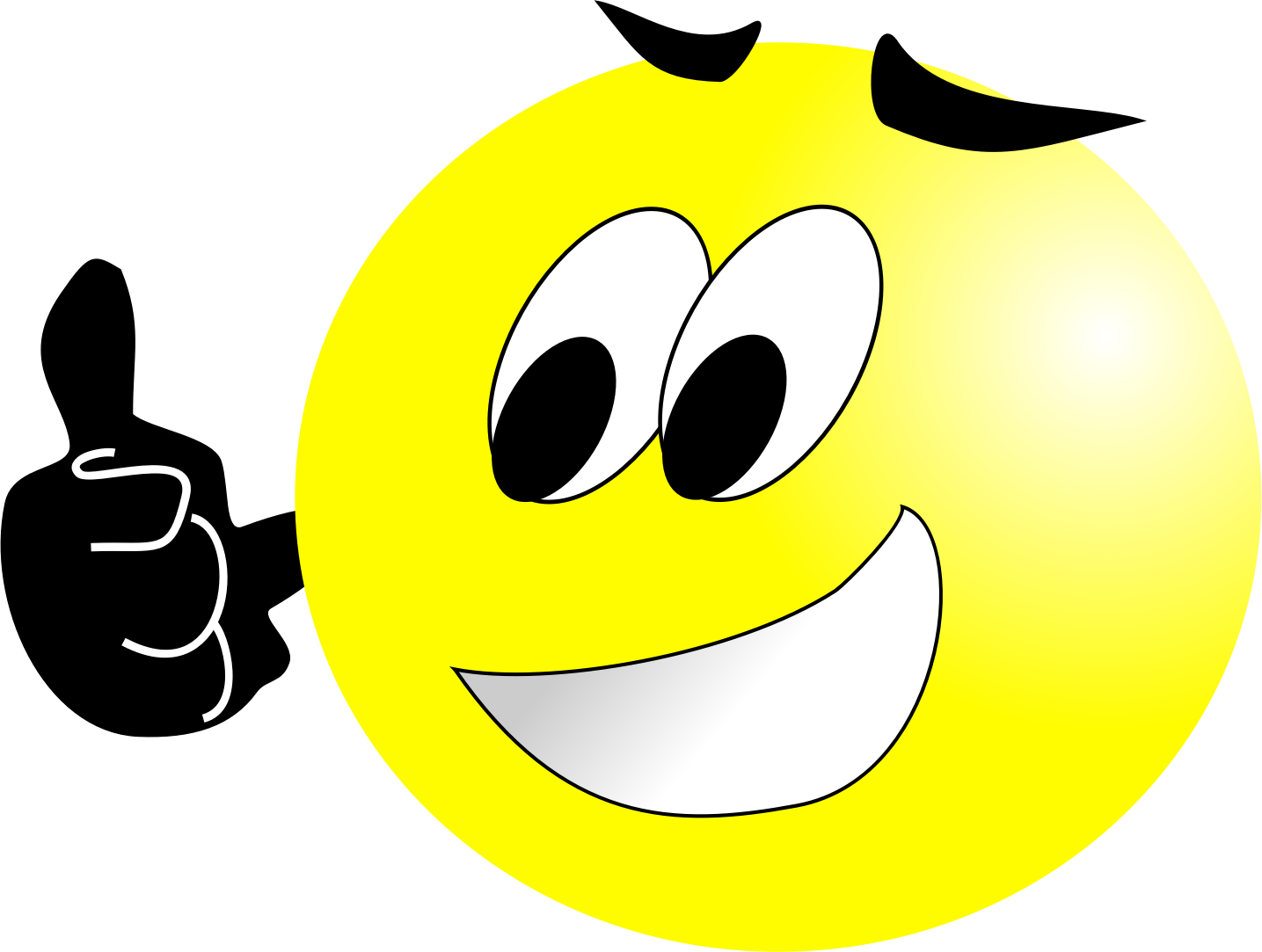 Well done